Warm up 3 min 5/15/19 Wednesday
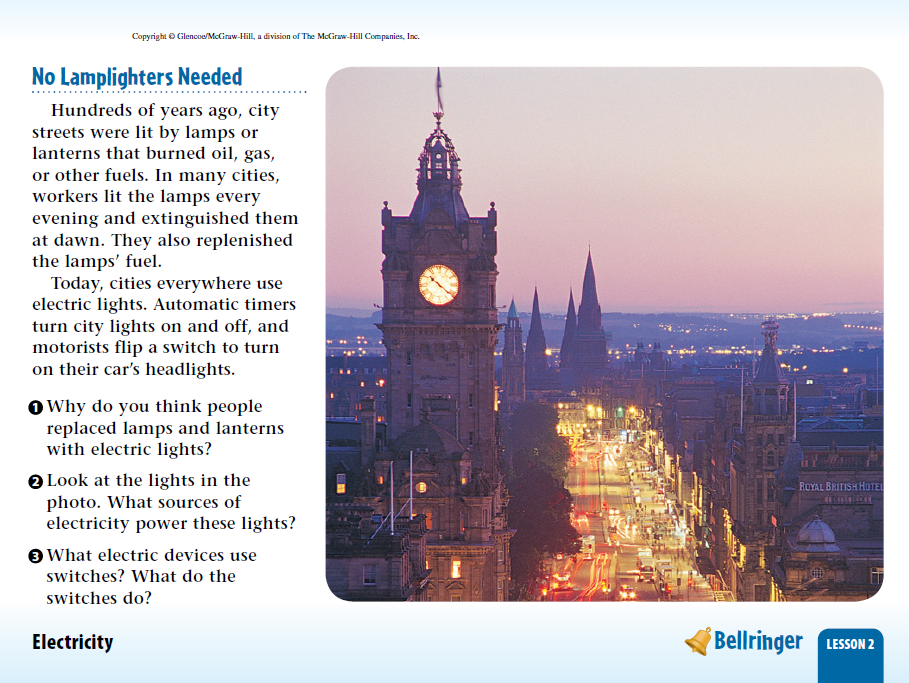 Warm Up Answer
1) Electric lights can be much brighter than other lights, 
2) The lights from the buildings are powered by the
city’s supply of electricity, which is generated at a
power plant. The lights from the cars are powered
by large car batteries.
3) Switches start or stop the
flow of electric current through an appliance.
Today Agenda
1) Warm Up 3 min 
2) Lesson 2 Outline 15 min 
3) Video 5 min 
4) Plicker 
Important Reminder
Thursday Chapter Quiz
Lesson 2: Electric Current and Simple Circuits
A. Electric Current and Electric Circuits 
1. A(n) electric current is the movement of electrically charged particles. 
2. An electric current can flow in a(n) closed path to and from a source of electric energy. 
A(n) electric circuit is a closed path in which an electric current travels. 
b. If the circuit is broken, or open, then electrons do not flow. 
3. The number of electrons leaving a power source equals the number of electrons entering it. 
4. Electrons are counted using a quantity called the coulomb. 
The SI unit for electric current is the ampere (A). 
b. An ampere is about 1 coulomb of electrons flowing past a point in a circuit every second.
B. What is electrical resistance?
 1. Electrical resistance is a measure of how difficult it is for an electric current to flow in a material. 
2. The unit of electric resistance is the ohm. 
3. A good conductor has low electric resistance, and a good insulator has high electric resistance. 
4. Electric resistance depends on the length and the thickness of the material. 
a. When the thickness of a conductor increases, its electric resistance decreases. 
b. When the length of a conductor increases, its electric resistance increases.
C. What is voltage? 
Voltage is the amount of energy the source uses to move 1 coulomb of electrons through the circuit. 
Voltage measurements might vary in different parts of a circuit because different amounts of energy are transformed in different parts of a circuit. 
D. Ohm’s Law 
1. The current and the resistance of a circuit are related. When the resistance of a circuit increases, the current in the circuit decreases. 
2. Ohm’s law is a mathematical equation that describes the relationship among voltage, current, and resistance.
a. According to Ohm’s law, voltage equals current times resistance. 
b. When using Ohm’s law, voltage has units of volts, current has units of amperes, and resistance has units of ohms. 
3. When current is constant, devices that have higher resistance use more electrical energy.
Video (Brain Pop) 5 min
https://www.brainpop.com/science/energy/electriccircuits/
https://www.brainpop.com/science/energy/currentelectricity/
Plicker